5. B English 15th – 19th June
Čeká nás poslední týden s úkoly, doděláme Unit 5
Máme hotovo z minulého týdne:
Project My flat
Pracovní sešit do strany 47 – kdo ještě neposlal fotky, vyfoťte!
5D –Mickey, Millie and Mut 

Také můžete procvičovat na www.umimeanglicky.cz – domácí úloha
Úkol 1 – Opakování Unit 5
Opakování Unit 5 – zkuste si vyplnit tento pracovní list
https://www.liveworksheets.com/worksheets/en/English_as_a_Second_Language_(ESL)/Places_in_town/Unit_5*_Revision_jx490801cu

Unit 5 si procvič online tady:
www.projectonlinepractice.com 
Pokud se neumíš přihlásit, tak zkus tady
https://elt.oup.com/student/project/level1/unit05/?cc=cz&selLanguage=cs
Úkol 2 – An English town – video
Online hodina v úterý
Pracovní list dostanete ve škole nebo bude ke stažení na webu třídy

Video si můžete pustit i doma kliknutím na kameru v kolečku nahoře na stránce – vedle 5
https://www.oxfordlearnersbookshelf.com/deeplink/open-book/CPTP41SB/60
Úkol 3 – Progress Check (Workbook)
Pracovní sešit str. 50 a 51
Cvičení 1 – Where are the books? Pozor, když je jedna kniha There is a book, když jich je víc There are books

Cvičení 2 – Nakresli a popiš plánek svého pokoje
Cvičení 3 – opakování slovíček My town
Cvičení 4 – poslech, můžeš pustit tady, klikni na sluchátka vedle 4
https://www.oxfordlearnersbookshelf.com/deeplink/open-book/CPTP41WB/50
Pokračuj na stránce 51
Cvičení 5 – odpověz na otázky podle obrázku ze cvičení s poslechem

Cvičení 6 – Can 
Tvoř otázky a najdi správnou odpověď (musíš vybrat odpověď podle správného zájmena)

I can …
Zkontrolovat s vše můžeš na další straně
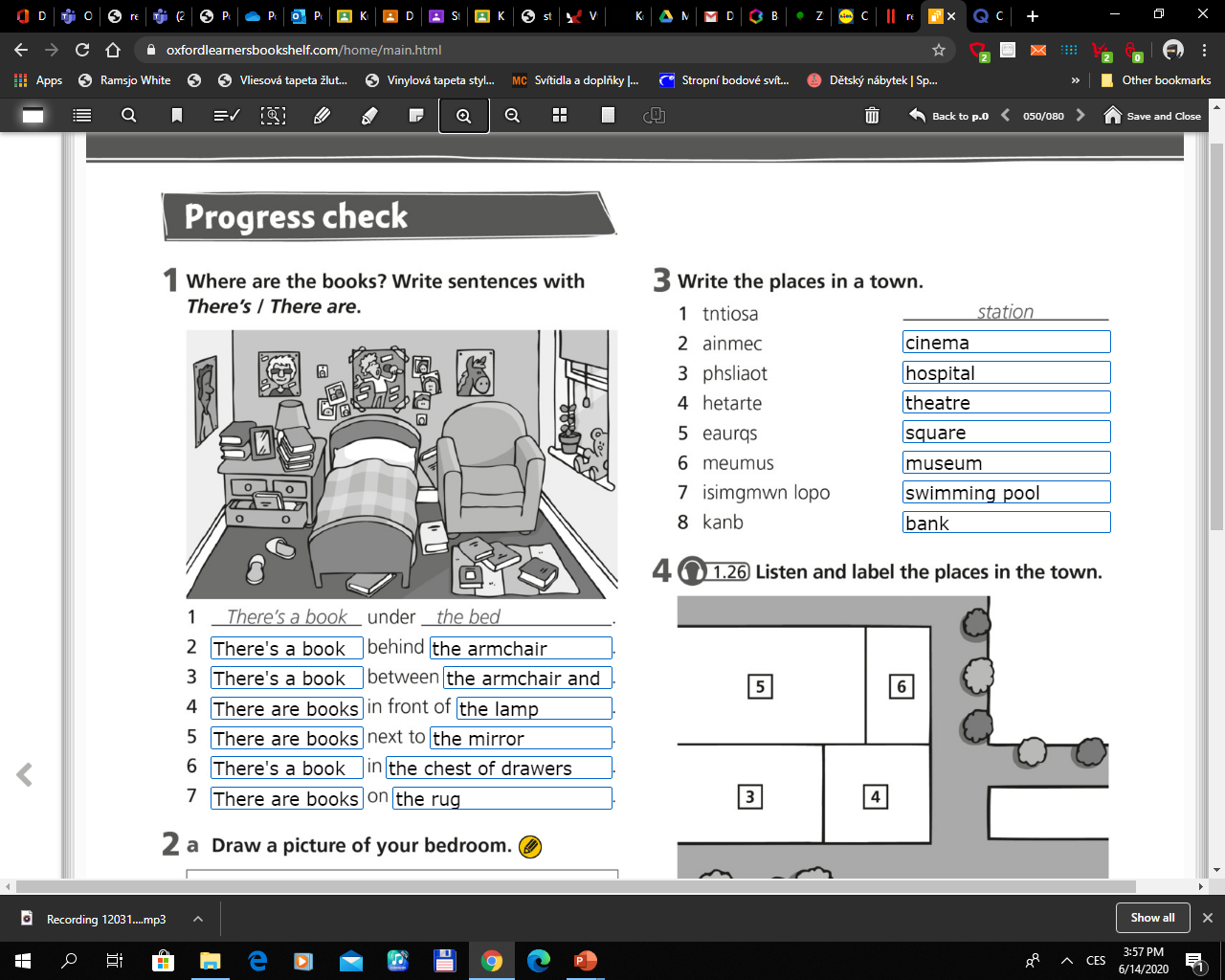 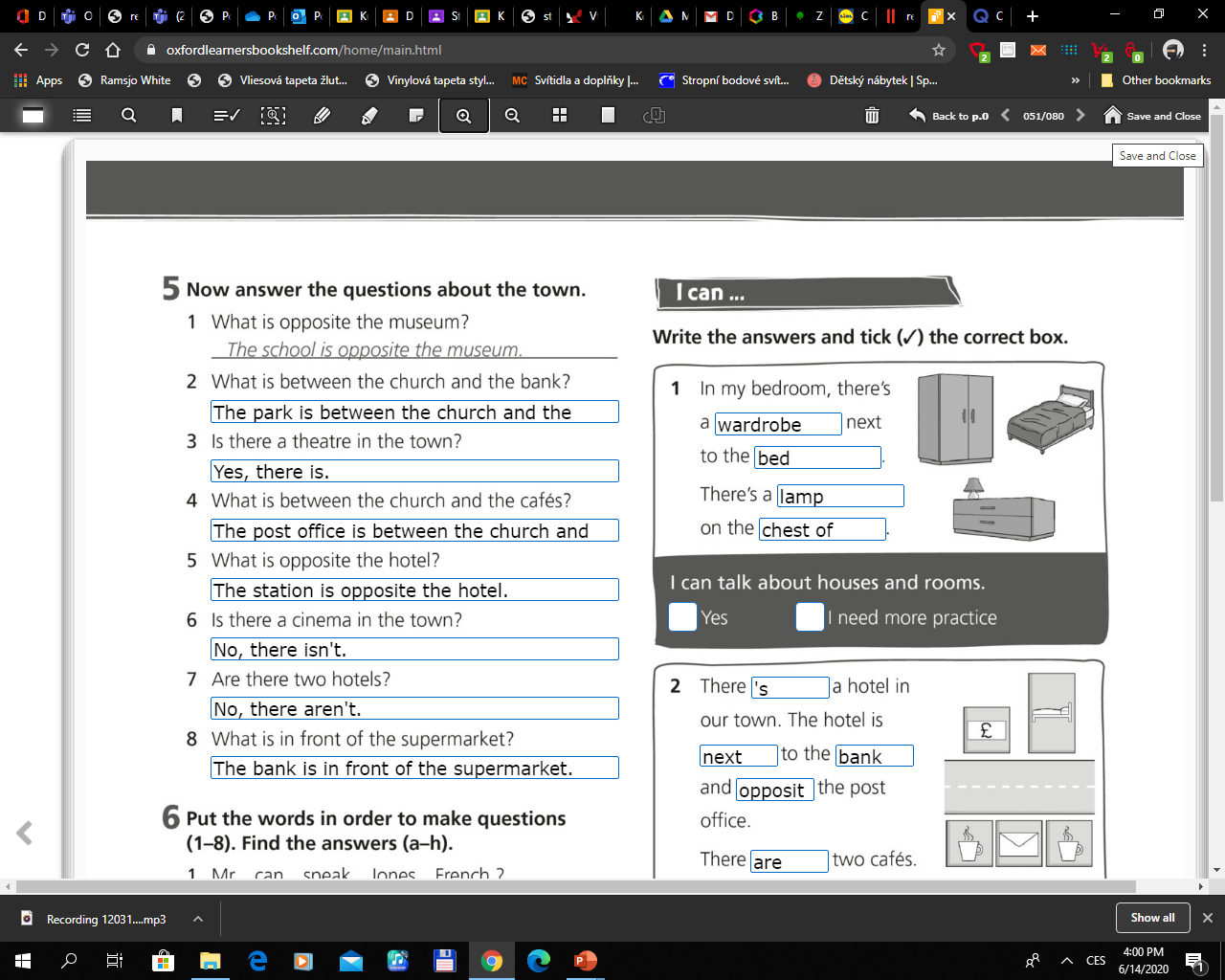 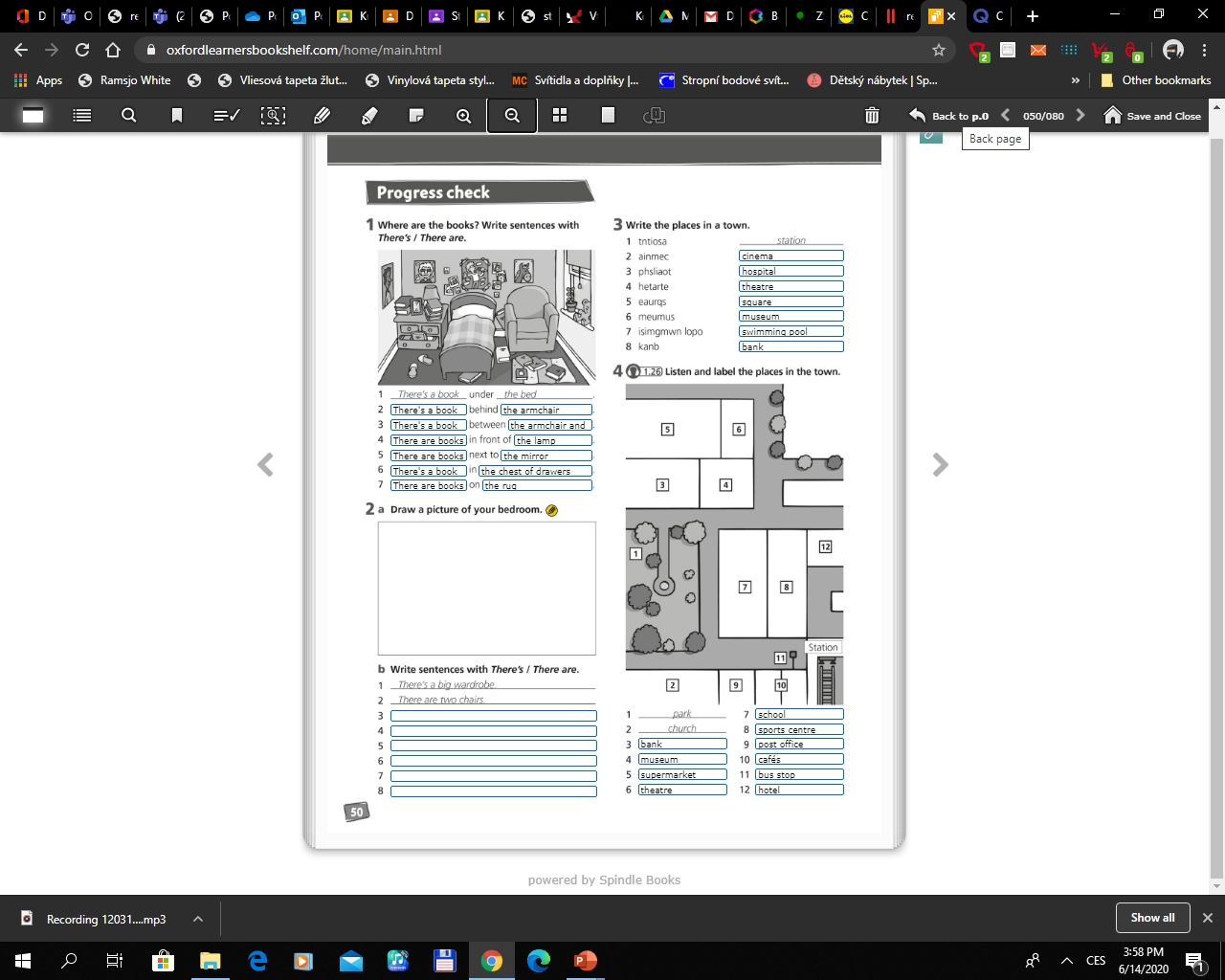 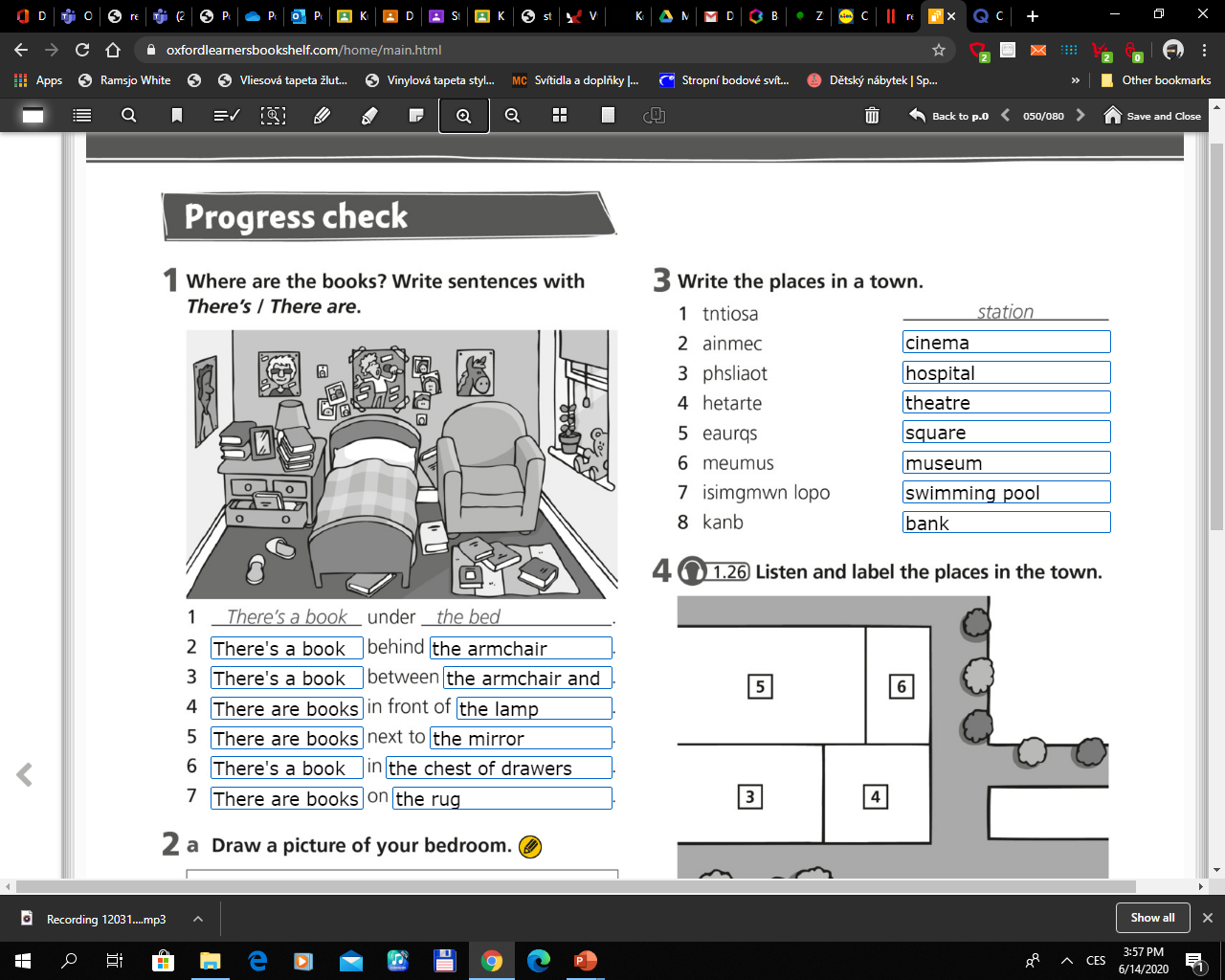 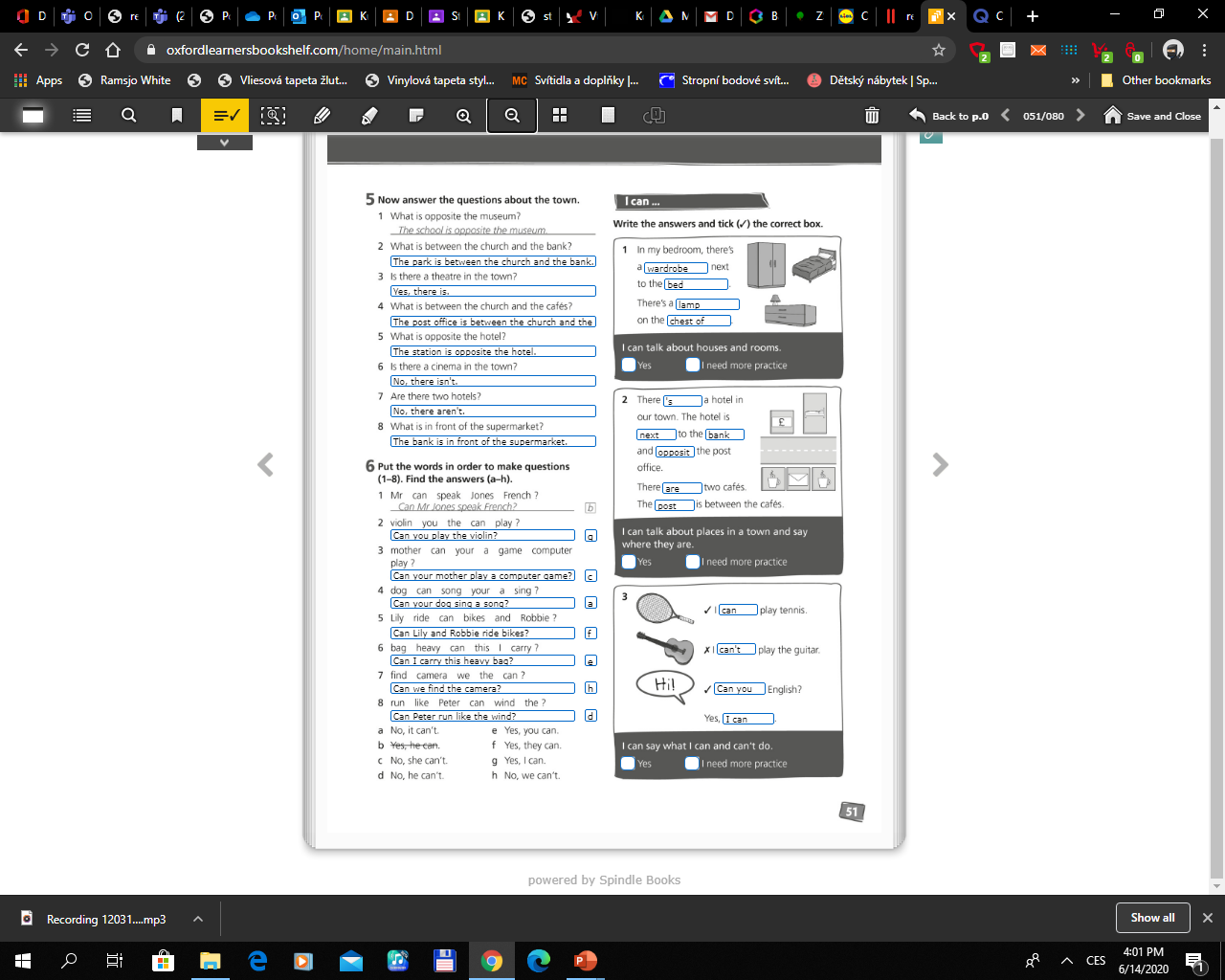 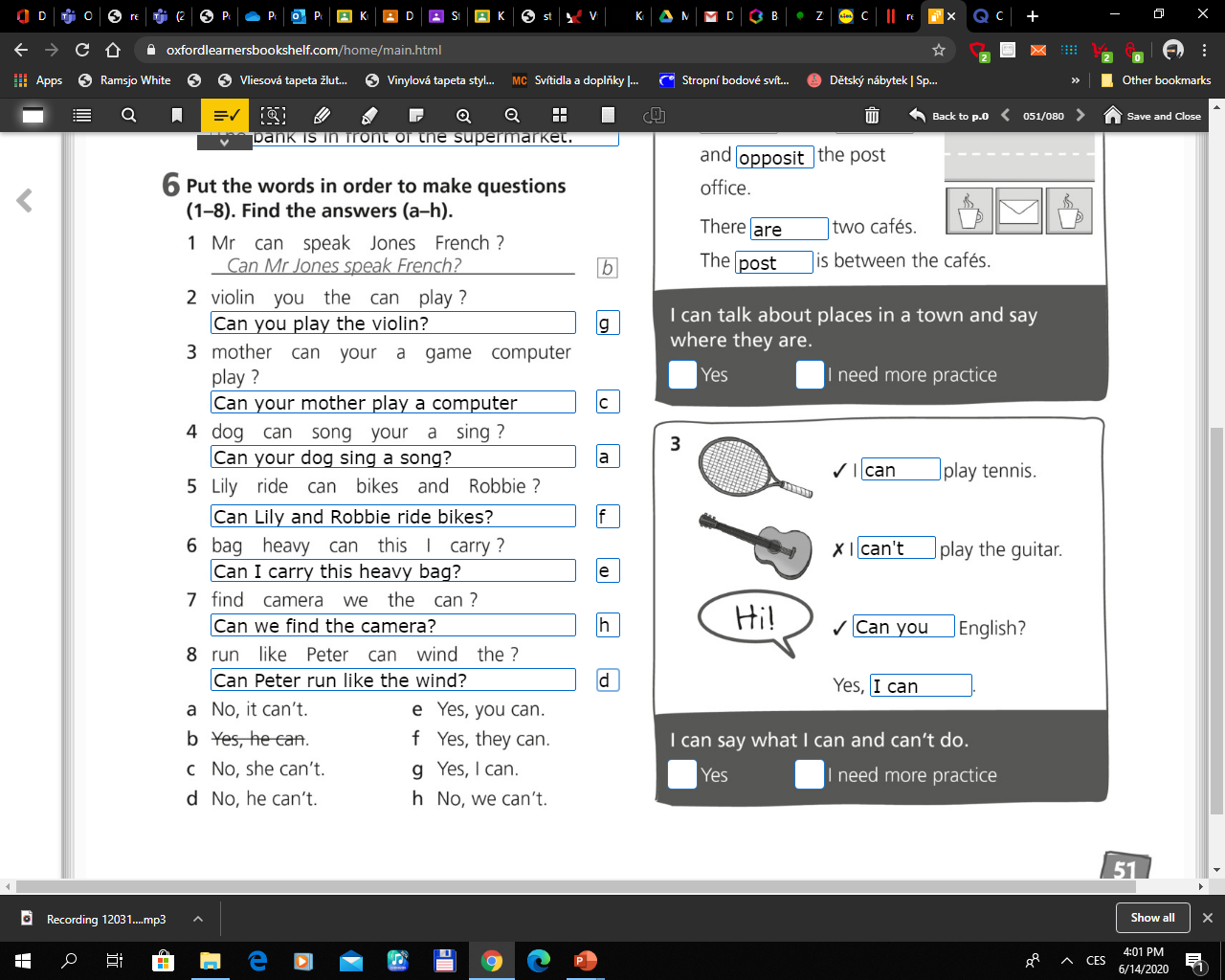 Úkol 4 – An English town – online hodina
Tento úkol uděláme společně online, pokud by někdo nemohl být online, zkuste si úkoly udělat do sešitu sami.
Učebnice str. 60
Přečtěte si a poslechněte text (klikni na sluchátka vedle 1)
https://www.oxfordlearnersbookshelf.com/deeplink/open-book/CPTP41SB/60
Cv. 1a - Spoj názvy čtvrtí a míst
Projdi si slovíčka z textu tady 
https://quizlet.com/383454041/culture-an-english-town-flash-cards/
Přečti si text ještě jednou, rozhodni se, zda True nebo False
Cvičení 2

60/3 Udělej si tabulku pro cvičení 3a do sešitu, ale přidej ještě jeden sloupeček, kam si zapíšeme Places. Klikni na modrá sluchátka.
https://www.oxfordlearnersbookshelf.com/deeplink/open-book/CPTP41SB/60
Nejdřív poslouchej a v každém sloupci udělej fajfku nebo křížek
Potom do posledního sloupce zapiš místa o kterých se zmíní (nápovědu najdeš v rámečku pod tabulkou)

Zkontroluj si na další stránce
Kontrola:
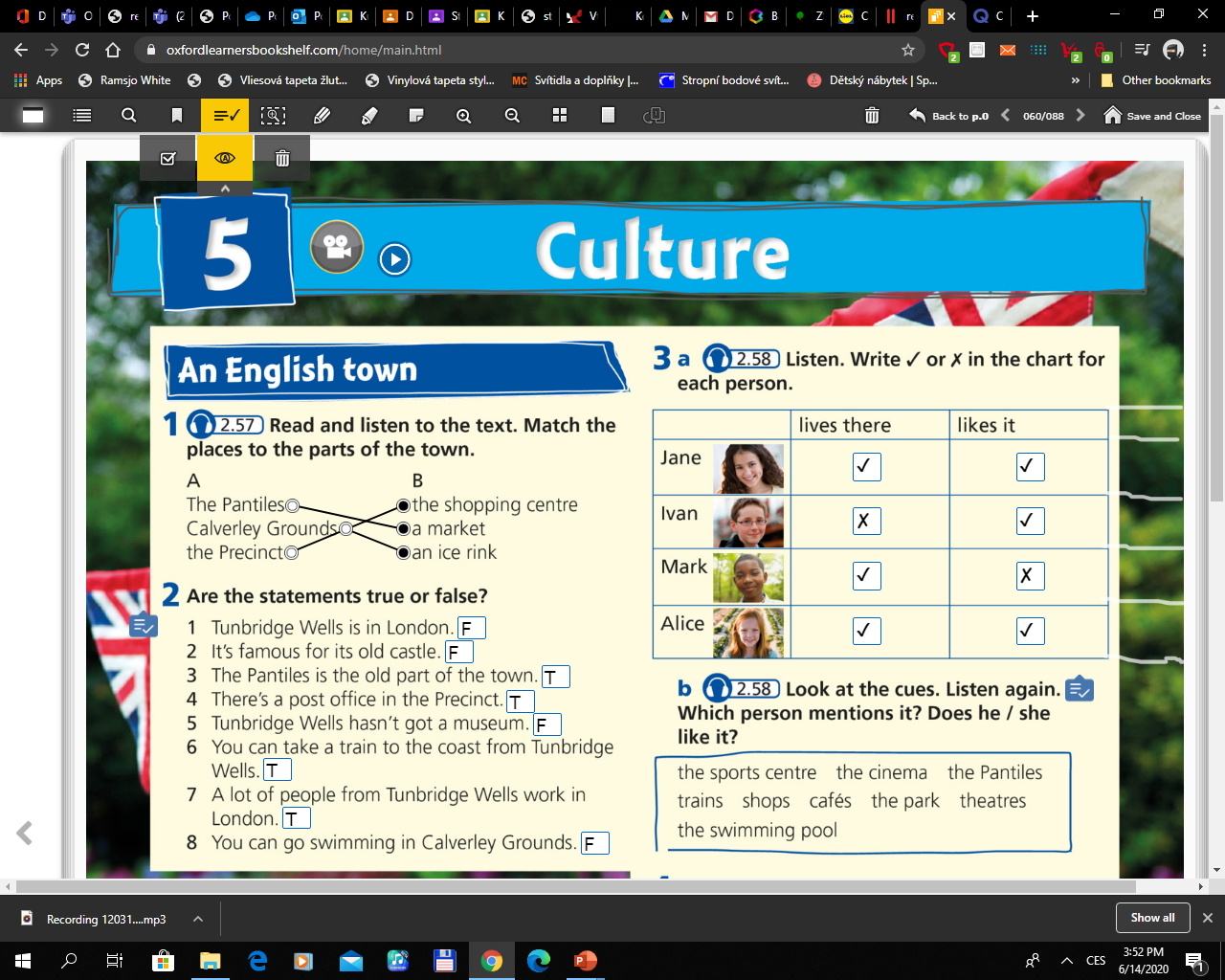 PLACES

shops, park

shops, cafés

cinema, sports centre, swimming pool

sports centre, theatres, trains
Tohle byly úplně poslední úkoly v tomto školním roce!
Gratuluju vám ke skvělé práci, myslím, že jsme se toho hodně naučili i na dálku a těším se na další školní rok s vámi.

Můžete si udělat společně ve škole projekt My dream town, domluvte se s paní učitelkou, kdyby vám zbyl nějaký čas. 
Rozdělte se do skupin a vymyslete vaše vysněné město – budovy popište anglicky, můžete napsat i nějaké vysvětlující věty v angličtině (nejlepší by bylo slepit několi A4 a město nakreslit z pohledu shora)
Nebo – kdyby nešlo pracovat ve skupině - každý nakreslete na A4 papír jednu vaší vysněnou budovu ve městě (pohled zepředu), napište anglicky co to je. Papíry pak můžeme dát vedle sebe a budeme mít také Dream town.